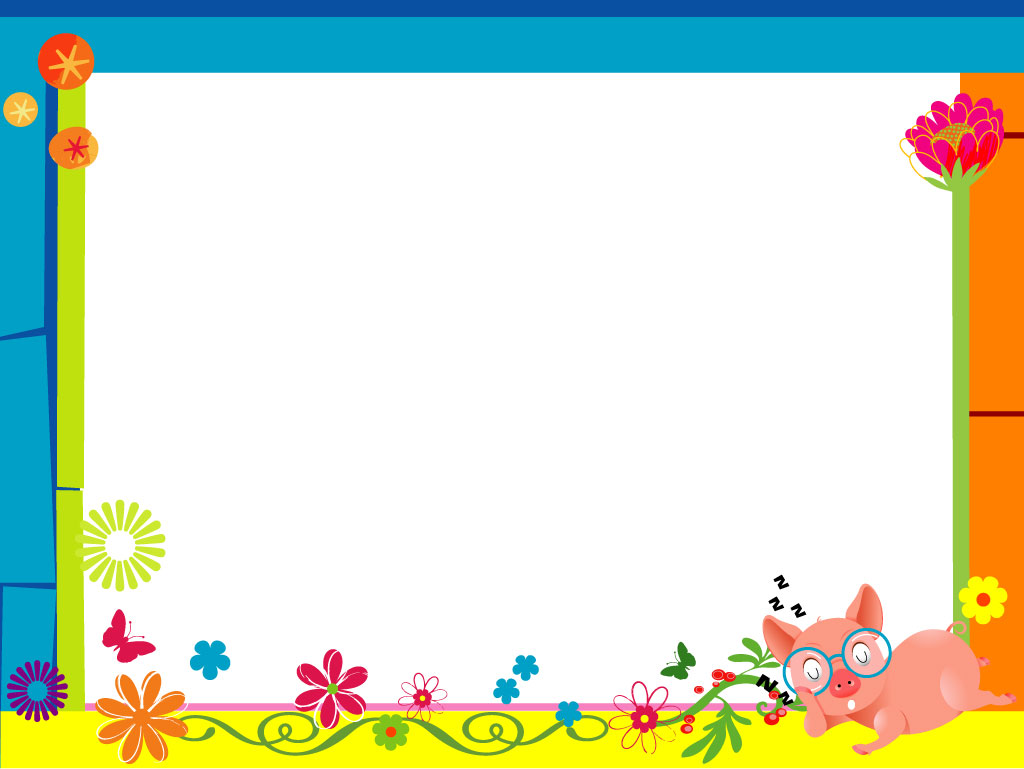 TRƯỜNG TIỂU HỌC TRẦN QUỐC TOẢN
TOÁN
LỚP: 4A3
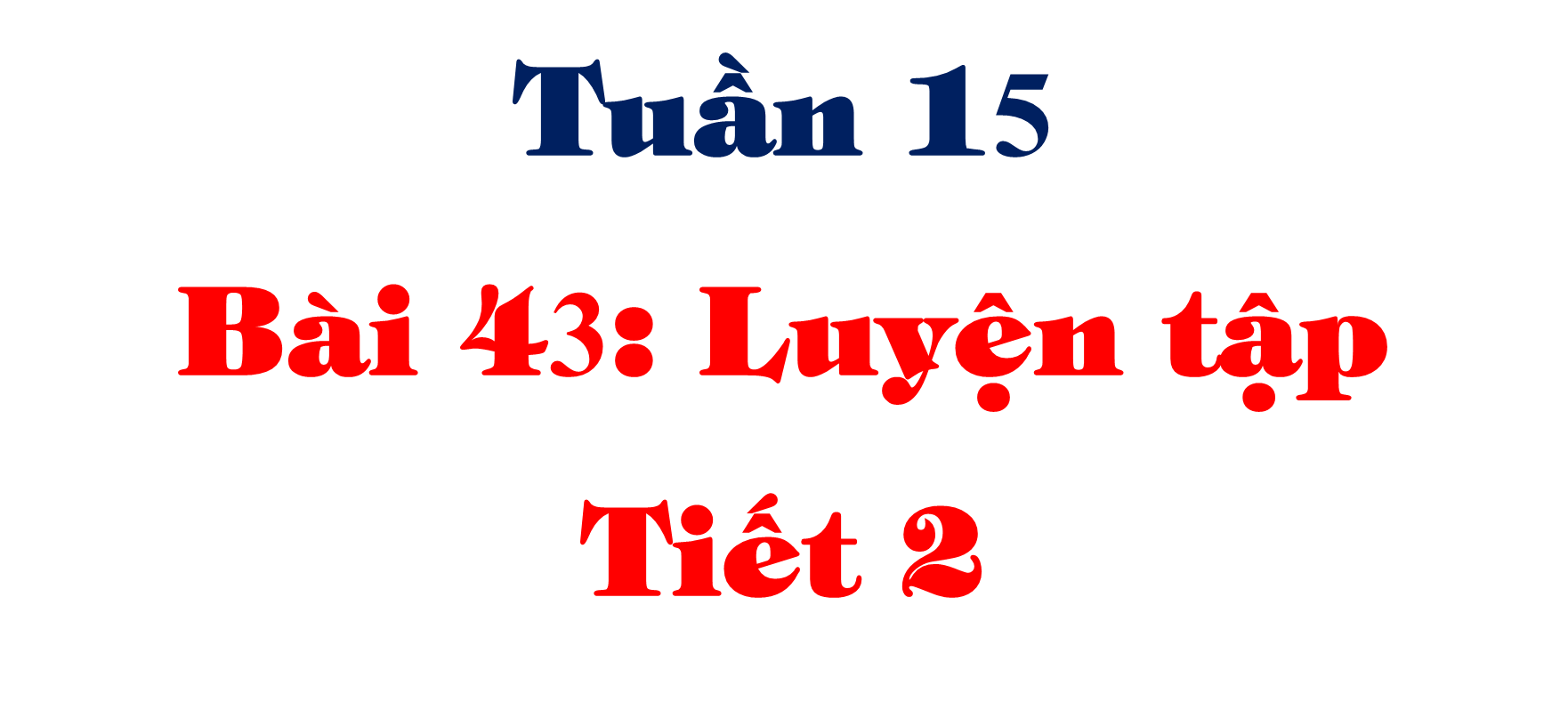 Tính giá trị của mỗi biểu thức sau:
03
Một sân khấu biểu diễn ngoài trời có 1 088 chỗ ngồi, được xếp đều thành 68 hàng. Hỏi mỗi hàng có bao nhiêu chỗ ngồi?
04
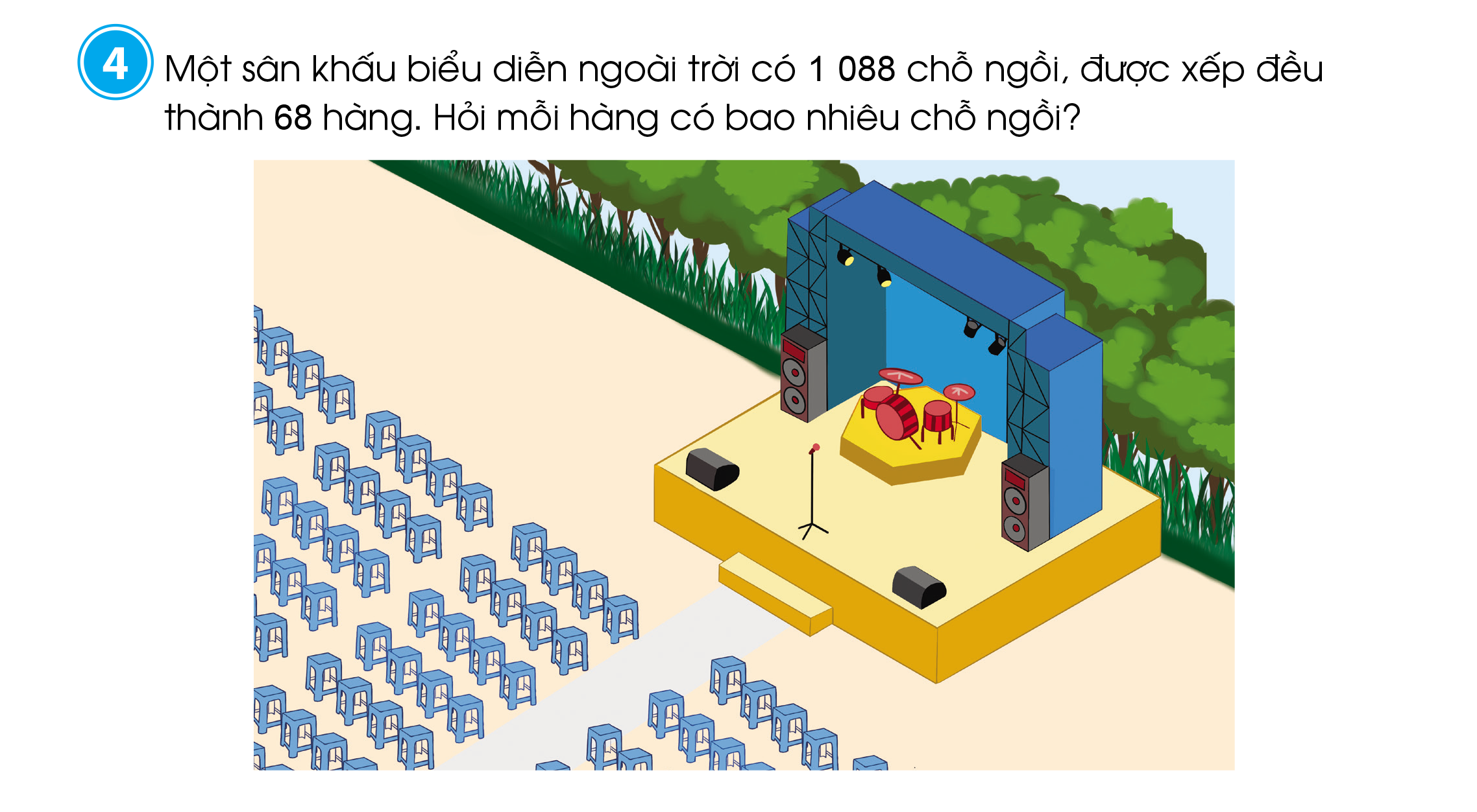 Một vận động viên đua xe đạp, trong 1 giờ 5 phút đi được 33 km 215 m. Hỏi trung bình mỗi phút người đó đi được bao nhiêu mét?
05
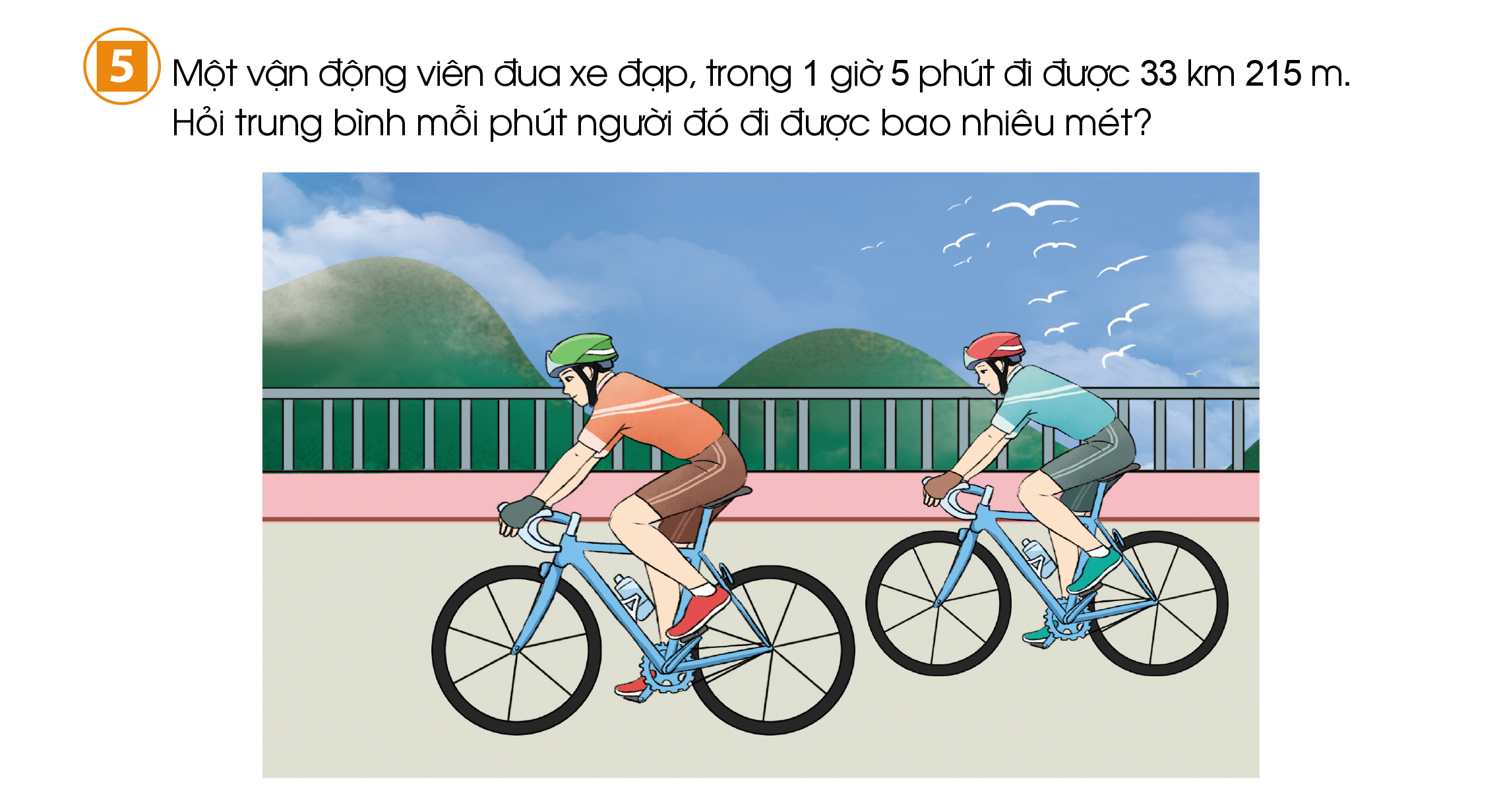 05
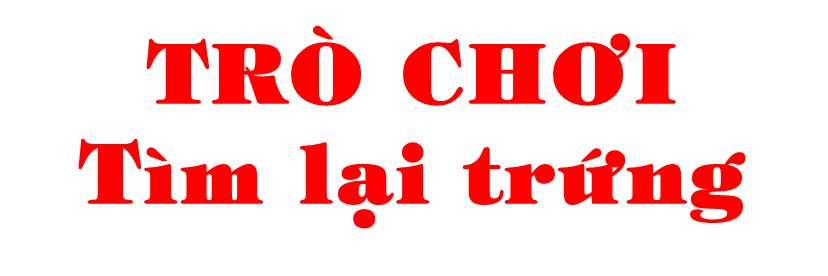 2 quả trứng của khủng long tím đã bị lấy mất. Có hai trong năm chú khủng long đã lấy cắp mất trứng của khung long tím. 
Các em hãy tìm lại trứng cho khủng long tím bằng cách trả lời các câu hỏi. Mỗi câu trả lời đúng các em sẽ được lật một chú khủng long.
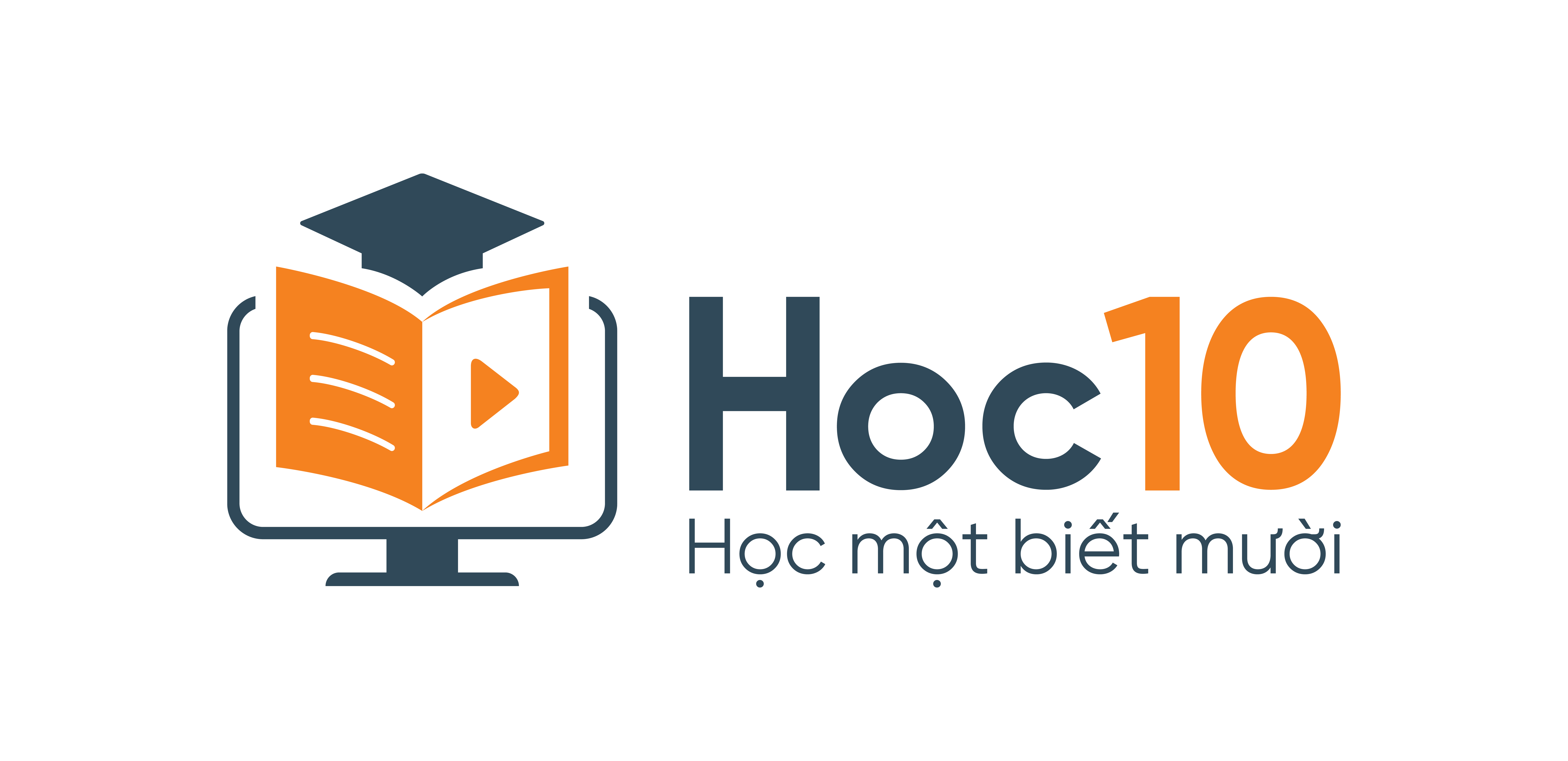 [Speaker Notes: Bấm vào từng chú khủng long con để đến câu hỏi và tìm trứng. Nếu thấy trứng thì bấm vào trứng để trứng lăn về tổ của khủng long tím.
Bấm vào hoa để đến trang củng cố, dặn dò.]
Câu 1
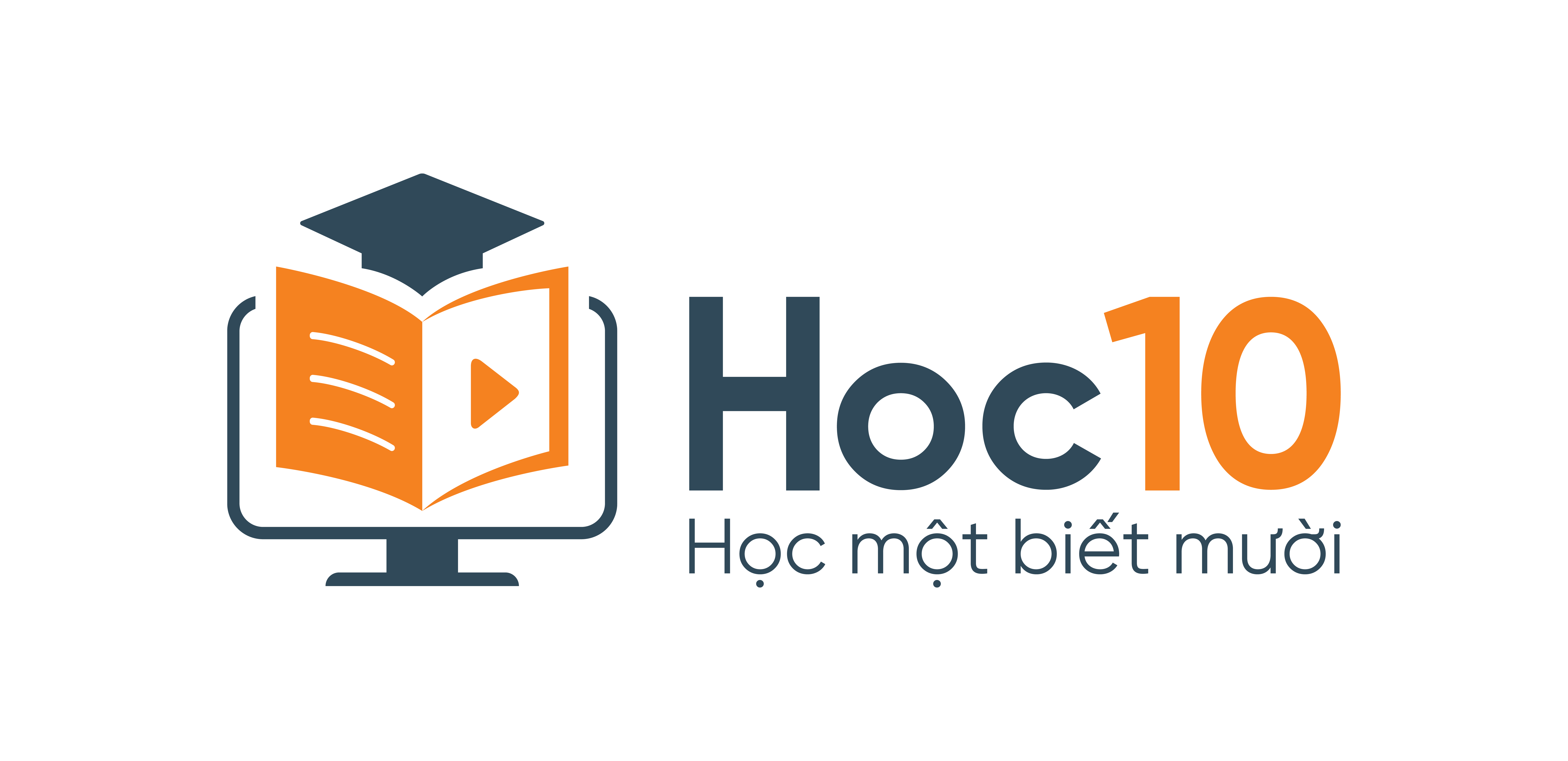 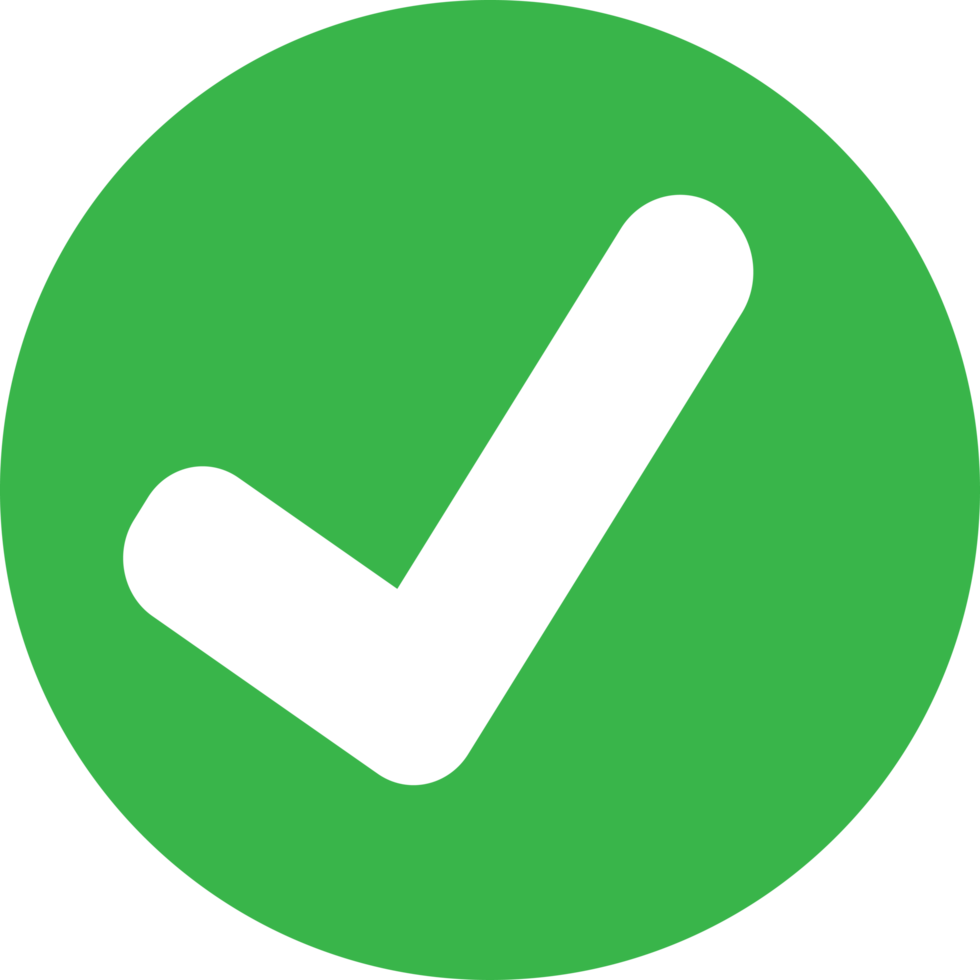 A. 20 050.
B. 20 005.
D. 25 000.
C. 20 500.
[Speaker Notes: Bấm vào hoa trên góc để quay về trò chơi.]
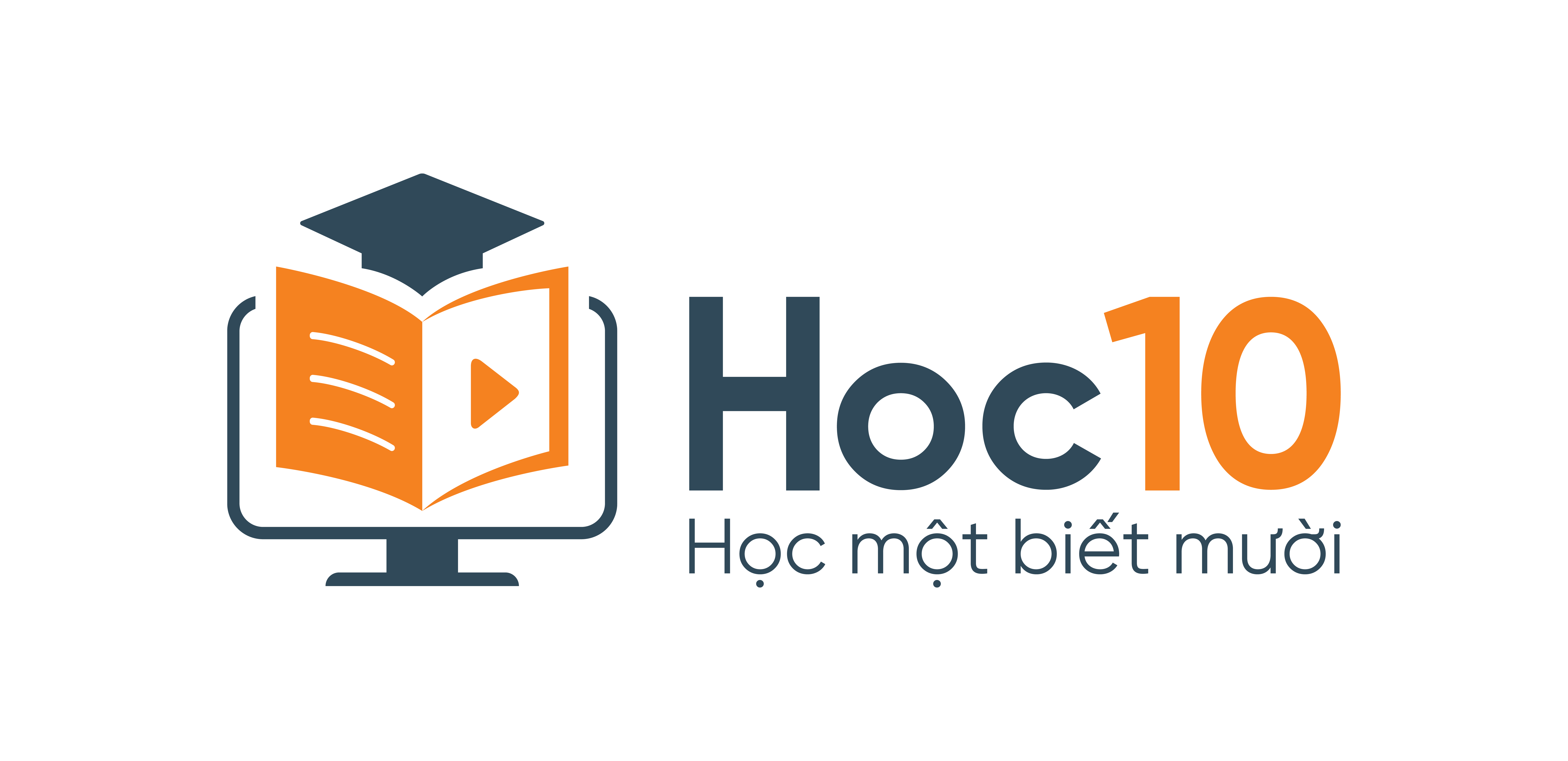 Câu 2
Một buổi biểu diễn có 1 088 chỗ ngồi, xếp đều thành 68 hàng. Hỏi một hàng có bao nhiêu chỗ ngồi?
A. 14 chỗ ngồi.
B. 15 chỗ ngồi.
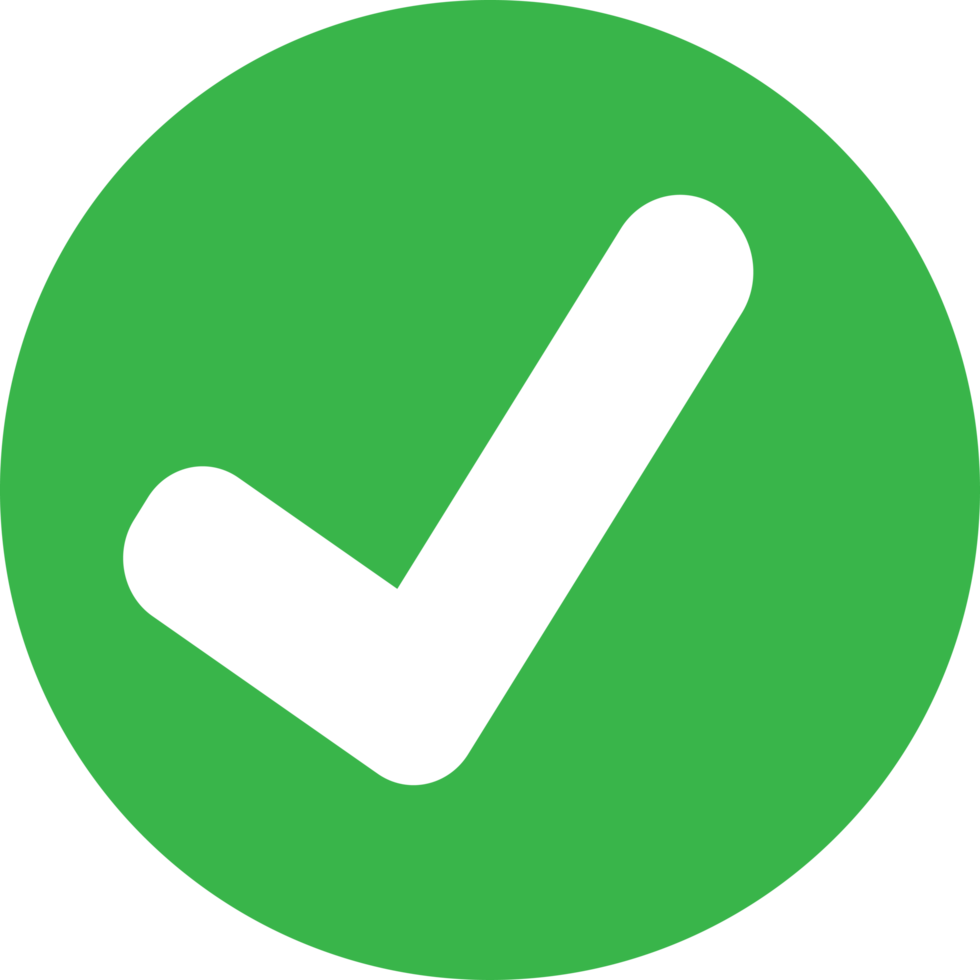 D. 17 chỗ ngồi.
C. 16 chỗ ngồi.
[Speaker Notes: Bấm vào hoa trên góc để quay về trò chơi.]
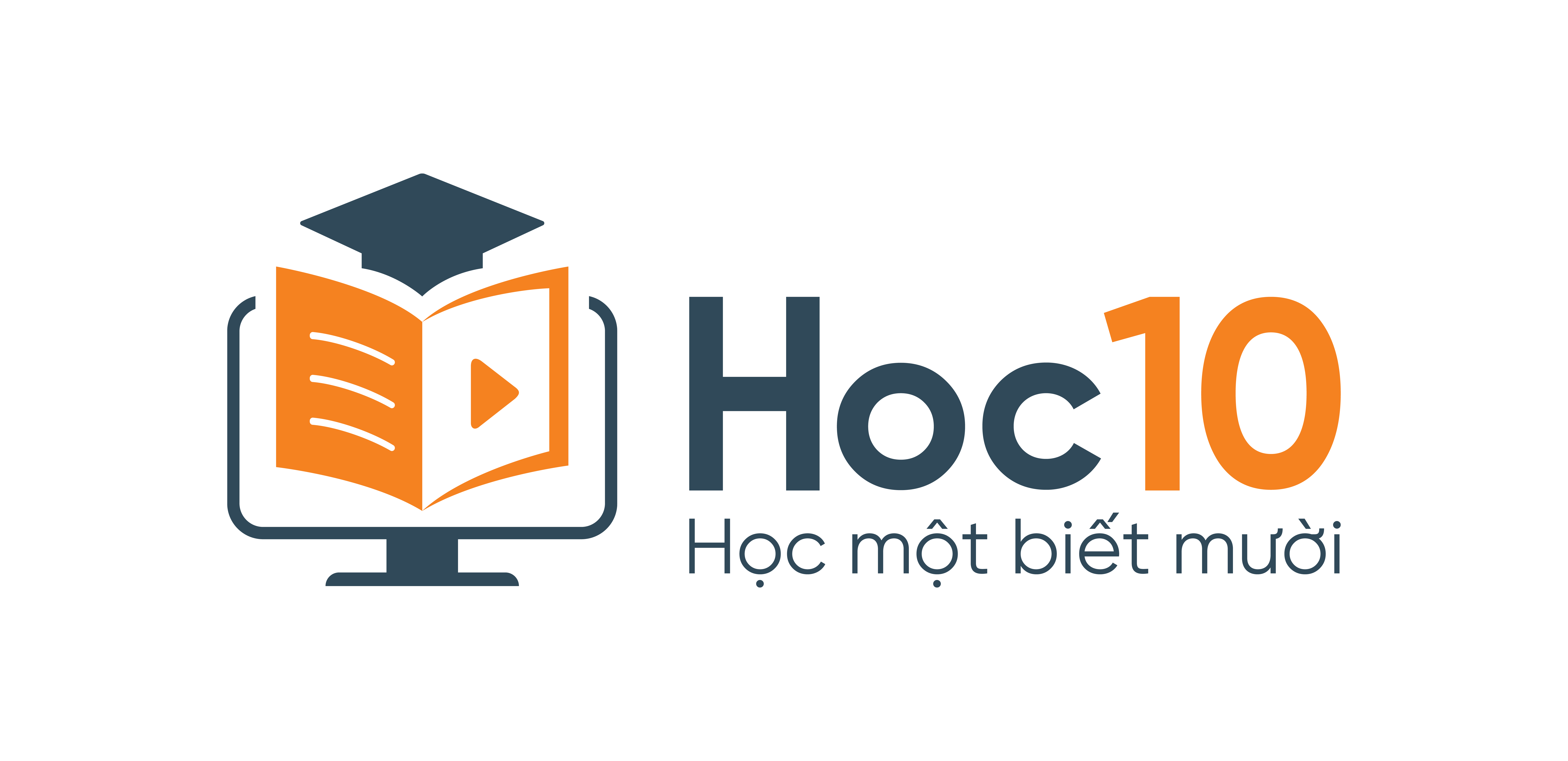 Câu 3
A. 30.
B. 50.
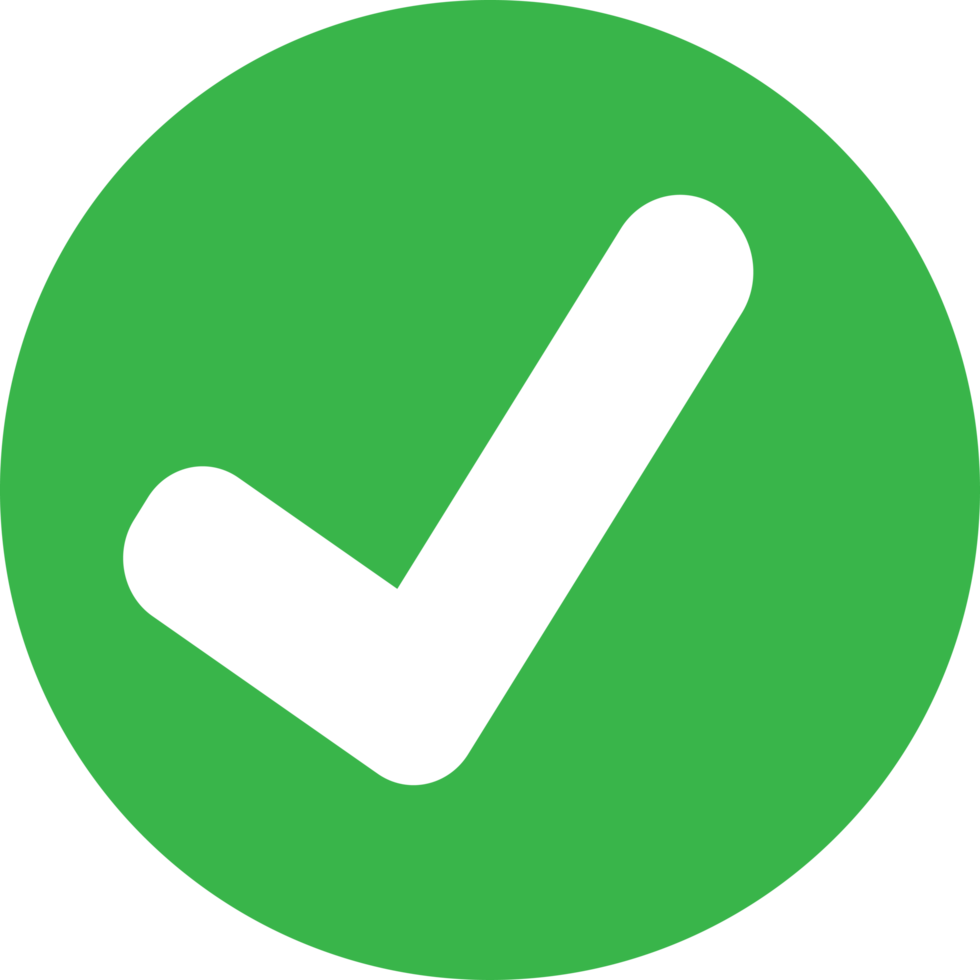 D. 40
C. 45.
[Speaker Notes: Bấm vào hoa trên góc để quay về trò chơi.]
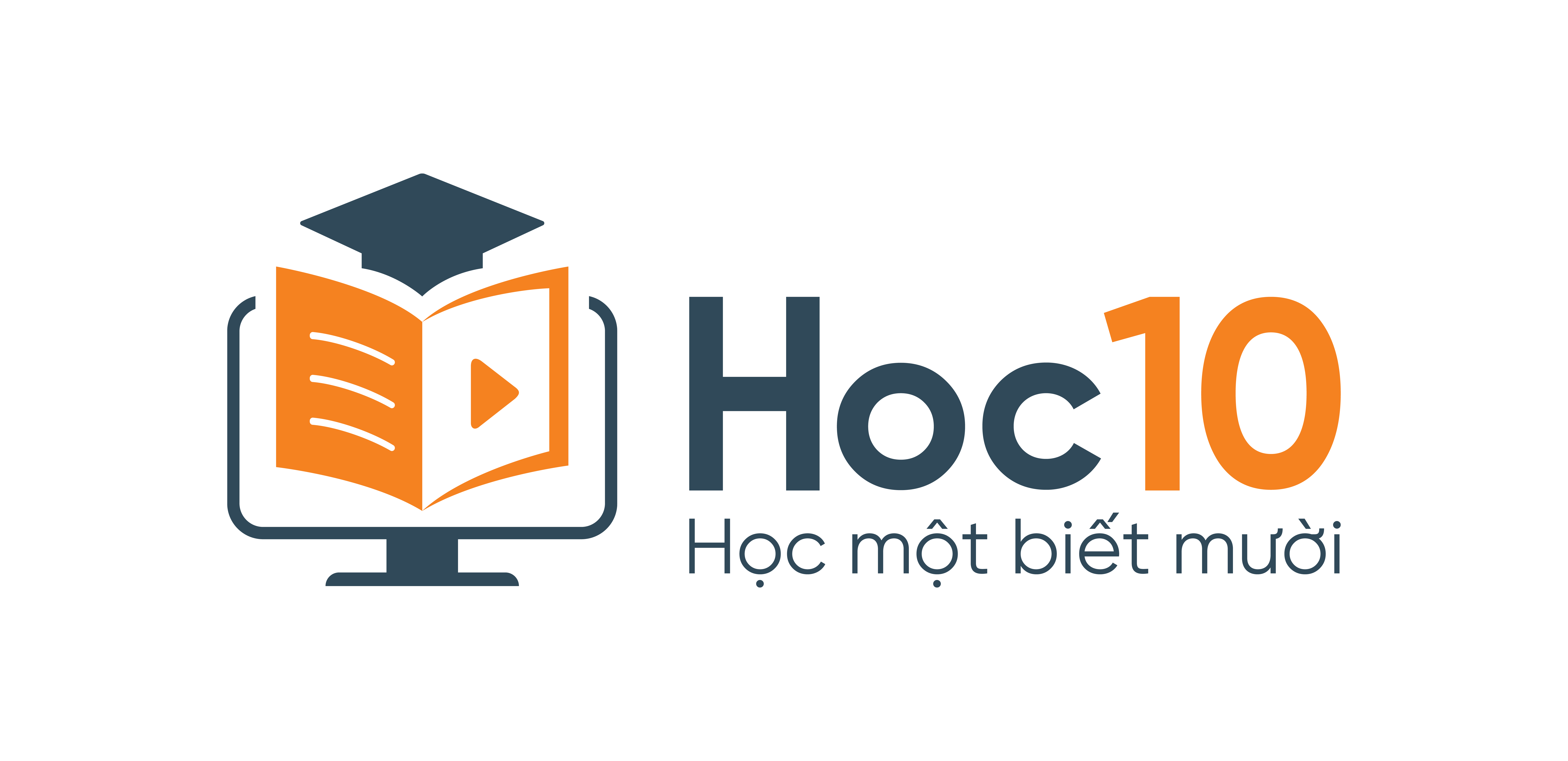 Câu 4
Một tiệm hoa có 3 000 bông hoa chia đều cho 60 bó hoa. Hỏi một bó hoa có bao nhiêu bông hoa?
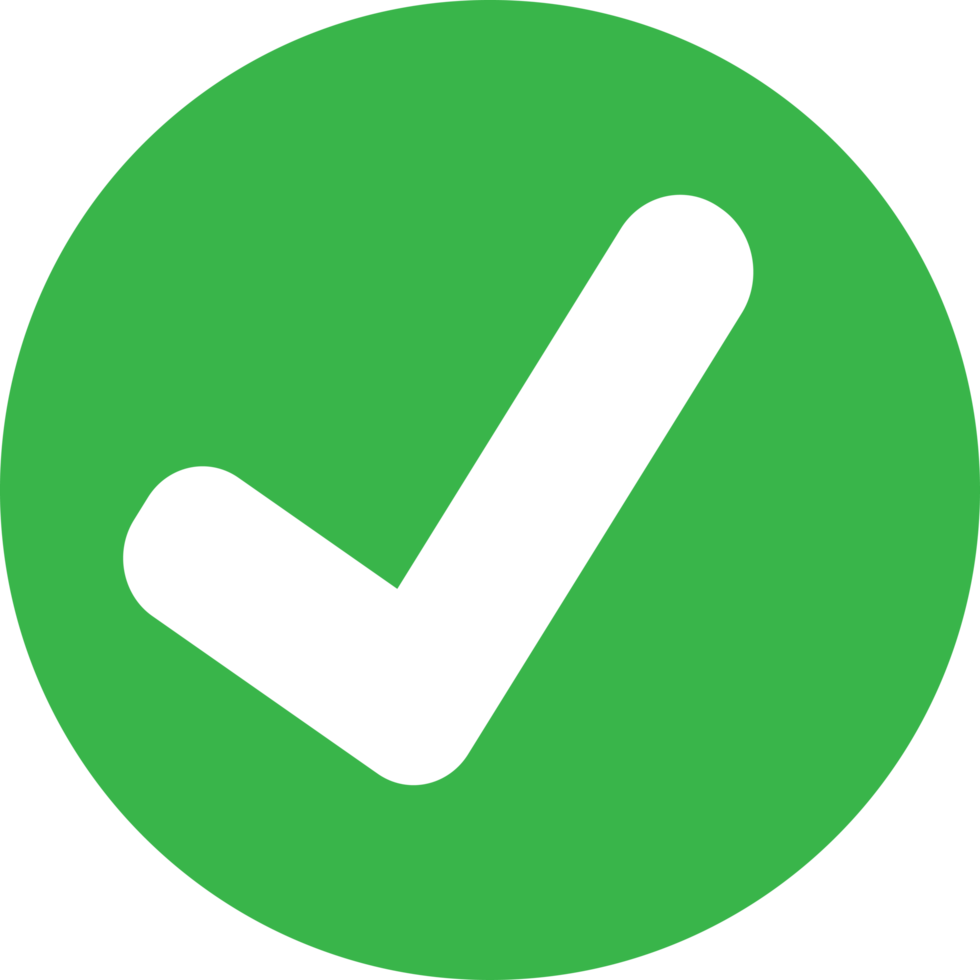 A. 30 bông hoa.
B. 50 bông hoa.
D. 48 bông hoa.
C. 40 bông hoa.
[Speaker Notes: Bấm vào hoa trên góc để quay về trò chơi.]
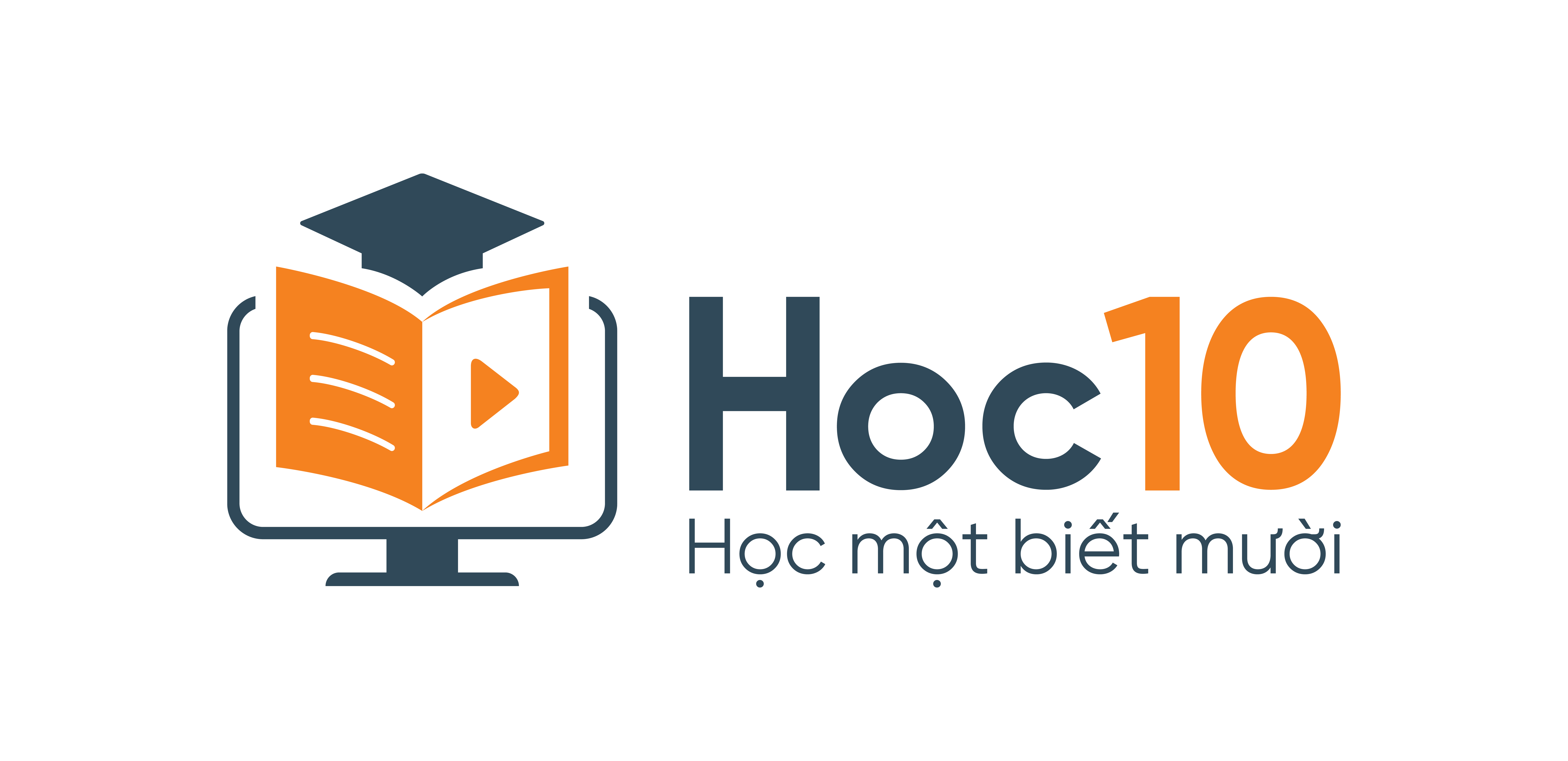 Câu 5
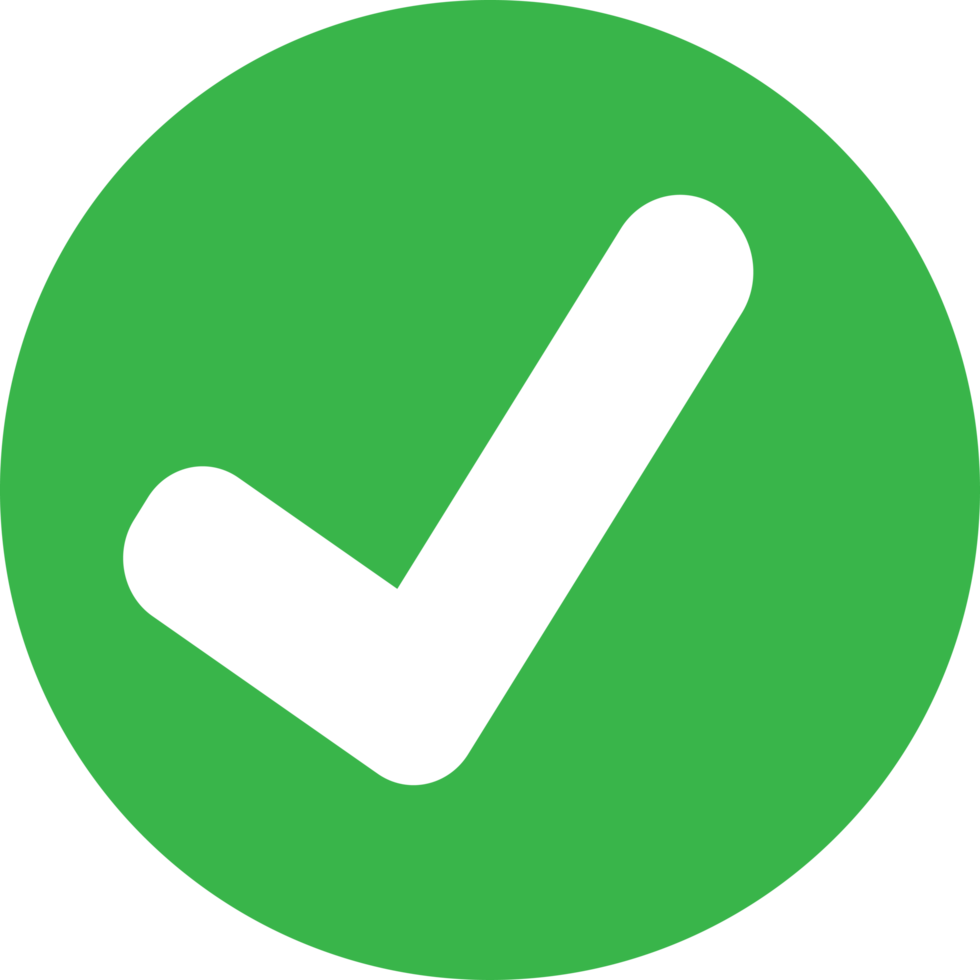 A. 619 982.
B. 629 981.
D. 621 998.
C. 691 982.
[Speaker Notes: Bấm vào hoa trên góc để quay về trò chơi.]
Qua bài học hôm nay, em biết thêm được điều gì?
Ôn tập kiến thức đã học
Hoàn thành bài tập trong VBT
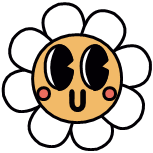 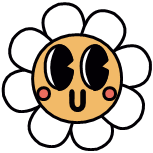 Đọc và chuẩn bị trước
Bài 46: Luyện tập chung
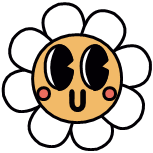 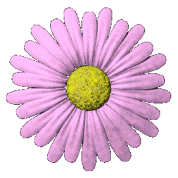 TIẾT HỌC
KẾT THÚC
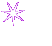 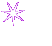 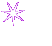 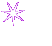 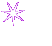 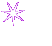 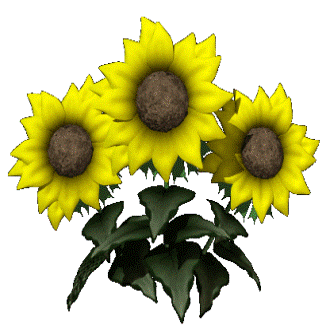 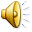